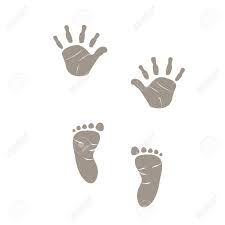 Factors Associated with the Rise in Repeat Cesarean Deliveries
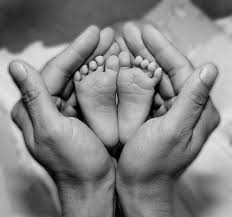 Danielle Walczak
Research Advisor: Dr. Linda Graf, DNP, RN 
DePaul University
Background
Methods
Results
Conclusion
Once a woman has delivered her first child through cesarean delivery, an elective repeat cesarean is common for the second pregnancy. Data shows that vaginal birth after cesarean (VBAC) rates in the United States have decreased. One concern that is overlooked is whether the mothers are being informed of all birthing options. VBAC’s are considered a safe alternative to elective repeat cesarean delivery and have proven to be successful. A better understanding is needed to explain why repeat cesareans in the United States continue to increase, while VBAC’s that are deemed successful, continue to decline.
Design 
Integrative literature review

Literature Search Process
Databases used included: CINAHL, PubMed, and ProQuest 

Keywords used included: cesarean rates, elective repeat cesarean delivery, vaginal birth after cesarean, VBAC risks, repeat cesearean risks, and knowledge of VBAC’s

A total of 12 articles used in this integrative literature review.
The most common reasons identified throughout research done for this review included: poor patient education, comfort with previous birth mode, choosing the provider’s preference, fear of pain during childbirth and scheduling preferences. 

The key point that has been recognized throughout this review is the importance and impact education has on a women’s birthing mode choice. If more adequate education were provided to women in regards to VBAC’s, the rise in repeat cesarean deliveries could have the possibility of potentially decreasing.
Choosing the provider’s preference
Having a provider who has a higher opinion of one birth mode over another can have a profound influence on the mother’s final birth mode decision.  

Fear of pain during childbirth 
Once a woman has a cesarean delivery for her first birthing experience, she will most likely fear the idea of having a second vaginal birth. 

Scheduling preferences 
Many women prefer to schedule a cesarean section delivery either to gain more control in deciding when the baby is born or because it helps reduce anxiety levels of labor
Results
Suggestions for Further 
Research
Five major reasons as to why women choose elective repeat cesarean deliveries included: 

lack of knowledge on VBAC’s
comfort with previous birth mode
choosing the provider’s preference
fear of pain during childbirth
scheduling preferences

Lack of knowledge on VBAC’s 
Poor patient education is the leading factor observed as to why majority of women choose a repeat cesarean as opposed to a VBAC  

Comfort with previous birth mode 
Electing a repeat cesarean may be a decision that a woman is comfortable with, especially if that past cesarean delivery deemed successful with few or no complications.
Discussion
Further research needs to be done to help identify how educating these women will help them make a more thorough and more informed birthing mode decision.
 
The outcomes associated with educating these women should be identified to help health care professionals understand the importance of education on an important issue such as this one.
A lack of education amongst expecting mothers has been shown to contribute the most to the rise in cesarean deliveries in the U.S.

 In a study done by Barber et al. (2011), the mean annual increase in maternal requests for repeat cesarean deliveries was the most rapidly increasing category, making up 27% of women per year.

 If every woman that was expecting for example a second baby and was given sufficient education pertaining to the successes of VBAC’s, this could help with her decision and ultimately decrease the repeat cesarean delivery rates in the U.S.
Purpose/Research Question
Purpose 
The purpose of this study is to determine why there is a continuing rise in elective repeat cesareans and whether women in the United States are being routinely informed of VBAC’s based off of their decision for the mode of delivery. 

Research question:
Why do women in the United States choose a repeat cesarean delivery as opposed to a vaginal birth after cesarean (VBAC)?
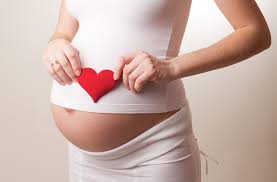